1. juli 2020
Overblik til ledelsenBeslutninger ifm. den nye Digital Post-løsning
Formål
Det nye Digital Post er under udvikling og går i luften til august 2021. Som myndighed har I overordnet set to opgaver. Den ene opgave handler om at vurdere, hvordan de nye muligheder i løsningen kan optimere jeres forvaltning og brugeroplevelsen hos modtagerne af jeres post. Den anden opgave er en teknisk omstillingsopgave, der handler om at omstille jeres systemer til at kunne sende og modtage digital post i den nye løsning.
Størrelsen på opgaverne afhænger af kompleksiteten i jeres organisation og kan kun afdækkes ved at I foretager en lokal analyse. Digitaliseringsstyrelsen hjælper med at tydeliggøre omstillingsopgaven gennem konkrete materialer og vejledninger, som I kan tage udgangspunkt i, herunder 11 opgavepakker. 
Denne ledelsespjece er udarbejdet med det formål at skabe et samlet overblik over de beslutninger, der forventeligt skal træffes i forbindelse med omlægningen til den nye Digital Post-løsning. 
Målgruppen er projektledelsen, der skal bruge materialet til at tilrettelægge projektplan med relevante beslutningsgates, der skal drøftes med beslutningstagere ifm. den nye Digital Post-Løsning, fx styregruppen for implementeringsprojektet.
Undervejs i præsentationen finder I henvisninger til relaterede opgavepakker og informationsmateriale på Digst.dk, hvor I kan læse mere om det konkrete emne. Endeligt er der vedlagt fem bilag i slutningen af denne præsentation. 
Pjecen er designet med one-pager logik og præsenterer følgende emner:
Kommunikation
Organisering og roller på projektniveau
Ambitioner og scope for arbejdet med den nye meddelelsesmodel (MeMo)
Systemarkitektur
Kontaktstruktur
Systemroller & rettigheder
Test 
Uddannelse og support 
Der er desuden udarbejdet et samlet overblik over ledelsesbeslutninger på tværs af de otte emner (se slide 4). 
Indeværende præsentation indeholder ikke information om deadlines. Der henvises i stedet til Digitaliseringsstyrelsens implementeringsoverblik (DIO).
Læsevejledning
Pjecen præsenterer og behandler de otte emner på følgende måde:
Navn på emnet
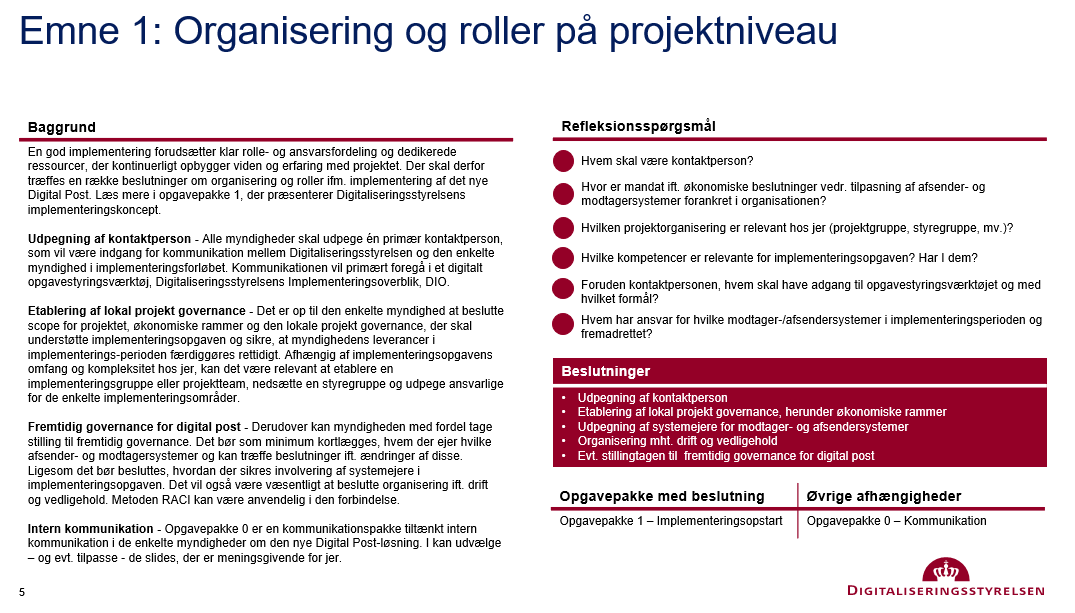 Refleksionsspørgsmål: Spørgsmålene kan understøtte de overvejelser, ledelsen bør gøre sig ifm. det respektive emne
Baggrund: Kort indføring i emnet med henvisninger til relevante opgavepakker og øvrigt informationsmateriale, der kan guide beslutningsprocesserne
Beslutninger: Kort oprids af de forhold, der bør træffes beslutning om indenfor det givne emne
Overblik over de opgavepakker, der relaterer sig til emnet.
Samlet overblik over ledelsesbeslutninger på tværs af de otte emner
Emne 0: Kommunikation
Hvordan vil I tilrettelægge den interne kommunikation om NgDP-implementeringsprojektet?
Har I overblik over kommunikationsmateriale på hjemmeside, informationsmaterialer og lign., tekstreferencer til e-boks, links til e-boks, som skal tilrettes som del af projektet?
Har I udpeget en dedikeret ressource til planlægning og håndtering af kommunikationsindsatsen?
Emne 1: Organisering og roller på projektniveau
Hvem skal være kontaktperson?
Hvor er mandat ift. økonomiske beslutninger vedr. tilpasning af afsender- og modtagersystemer forankret i organisationen?
Hvilken projektorganisering er relevant hos jer (projektgruppe, styregruppe, mv.)?
Hvilke kompetencer er relevante for implementeringsopgaven? Har I dem?
Foruden kontaktpersonen, hvem skal have adgang til opgavestyringsværktøjet og med hvilket formål?
Hvem har ansvar for hvilke modtager-/afsendersystemer i implementeringsperioden og fremadrettet?
Hvordan vil I håndtere den interne kommunikation om NgDP-implementeringsprojektet?
Emne 2: Ambitioner og scope for arbejdet med det nye meddelelsesformat MeMo
Hvilke arbejdsprocesser kan optimeres med MeMo (fx ift. journalisering, postsortering, GDPR mv.)?
Skal alle afdelinger/forretningsområder igangsætte arbejdet med MeMo?
Hvilke henvendelser fra henholdsvis borgere, virksomheder og andre myndigheder kan optimeres med MeMo?
Hvilket system, brevtype, afdeling eller område er oplagt som MeMo pilotprojekt?
Hvornår er udbygget MeMo at foretrække fremfor fx selvbetjeningsløsninger, og omvendt?
Giver MeMo anledning til at gentænke jeres kontaktstrategi?
Hvordan kan MeMo bidrage til jeres strategiske mål ift. sagsbehandling og brugeroplevelse?
Emne 3: Systemarkitektur
Hvordan vil I håndtere postafsendelse i overgangsperioden 2021-2023, hvor der både kan afsendes i MeMo og DP1/DP2-format?
Hvilke opsætnings- og udviklingstiltag skal I igangsætte for at optimere og forenkle jeres systemarkitektur?
I hvilken grad skal jeres leverandører inddrages i omlægningsarbejdet?
Hvilke muligheder giver jeres nuværende kontrakter for tilpasning af systemer? Og hvor har I behov for tilkøb eller nye aftaler?
Kan samarbejde med andre myndigheder være relevant ift. eventuel leverandørdialog?
Hvilke opsætnings- og udviklingstiltag skal I igangsætte for at kunne ibrugtage muligheder og gevinster i den nye Digital Post-løsning?
Hvilke opsætnings- og udviklingstiltag skal I igangsætte for at kunne efterleve minimumskrav til modtager- og afsendersystemer?
Giver den nye løsning anledning til generel optimering af jeres systemarkitektur?
Emne 4: Kontaktstruktur
Understøtter kontaktstrukturen jeres kontakt-/kanalstrategi? Er der grundlag for optimering?
Er kontaktstrukturen designet på baggrund af organisatoriske tilhørsforhold eller det faglige indhold? Og vil det være relevant at ændre denne struktur?
Hvordan kunne governance være ift. udarbejdelse og vedligehold af kontaktstrukturen? Skal der være centralt eller decentralt ejerskab til emner?
Hvor kompleks og omfangsrig en opgave vil det være at re-designe kontaktstrukturen?
I hvilket omfang skal kontaktstrukturen guide slutbrugeren til anden kontaktform end digital post, fx selvbetjeningsløsninger?
Imødekommer det nuværende kontakthierarki jeres behov (bliver posten fordelt effektivt og korrekt, er der styr på GDPR-mæssige forhold, etc.)?
Er der registre eller databaser, der bør indtænkes i arbejdet med optimering af postafsendelse og -modtagelse, som fx Sundhedsvæsenets Organisationsregister (SOR) for regionerne?
Emne 5: Systemroller og rettigheder
Hvilke muligheder skal ibrugtages ift. roller og rettigheder i den nye løsning?
Giver den nye løsning anledning til generel oprydning ift. roller og rettigheder?
Hvem skal underskrive tilslutningsaftalen (forretningsejer/forretningsansvarlig)?
Hvem skal have hvilke roller, rettigheder og opgaver ift. Digital Post fremadrettet?
Hvem har hvilke roller, rettigheder og opgaver ift. Digital Post i dag?
Fra kommunikationspakken
Emne 6: Test
Hvilke aftaler foreligger med jeres leverandører ift. test?
Råder I over et testsystem, der kan anvendes? Hvis ikke, skal det etableres?
Hvilket testomfang er relevant set ift. ressourceforbrug og kritikalitet?
Hvilken teststrategi har I ift. Digital Post?
Kan den nye løsning testes med samme fremgangsmåde?
Hvordan tester I i dag, når der er nye systemer ift. Digital Post?
Emne 7: Uddannelse og support
Hvem skal uddannes og på hvilket niveau (evt. behov for superbrugere)?
Er der brug for at udvikle yderligere uddannelsesmateriale end det, der leveres gennem projektet?
Kan I selv stå for undervisningen eller har I brug for ekstern bistand?
Hvordan skal der kommunikeres internt om supportmuligheder?
Kan det eksisterende setup videreføres som det er, eller giver den nye løsning anledning til ændringer ift. support?
Hvilket support-setup ift. Digital Post har I i dag?
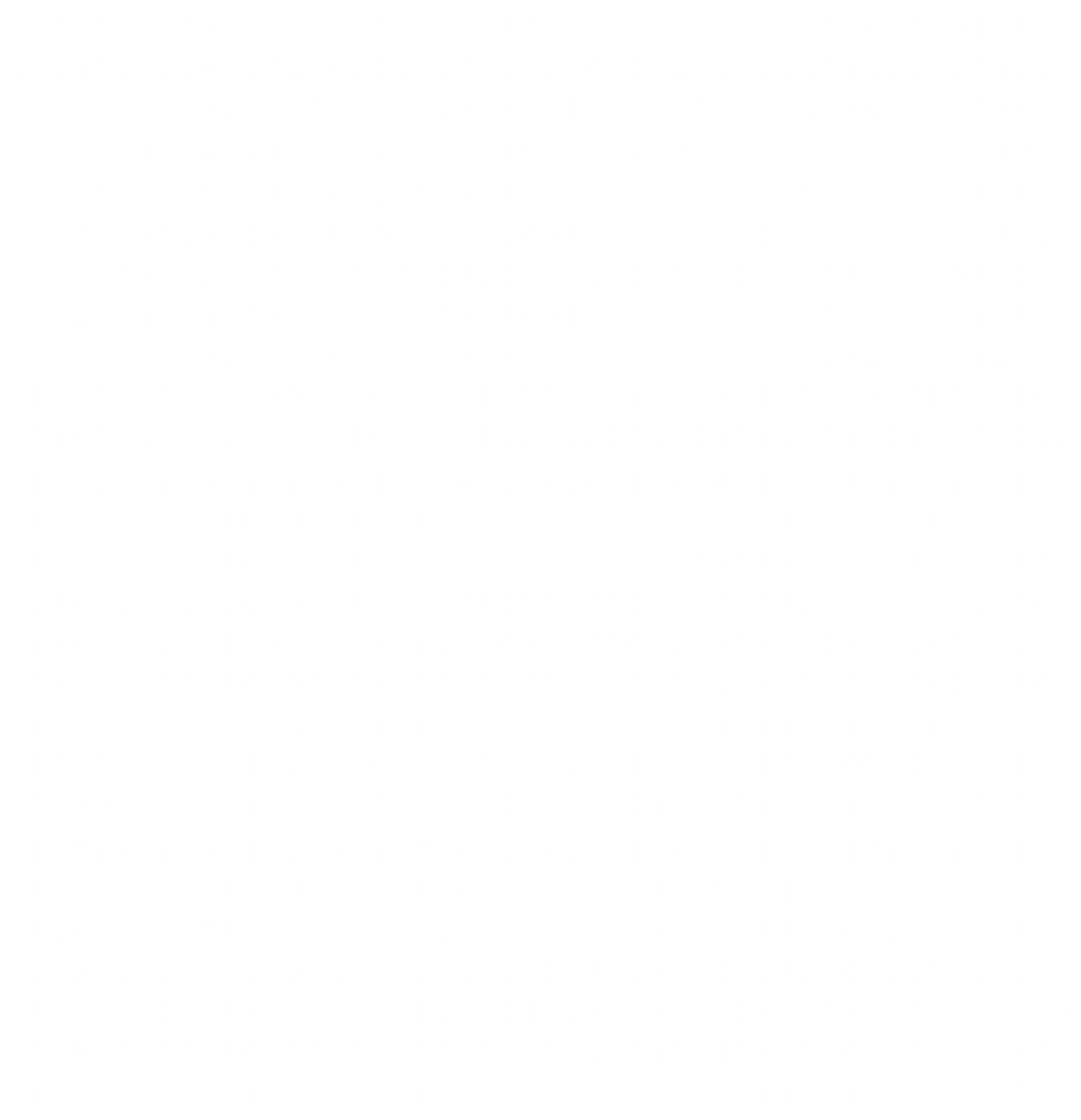 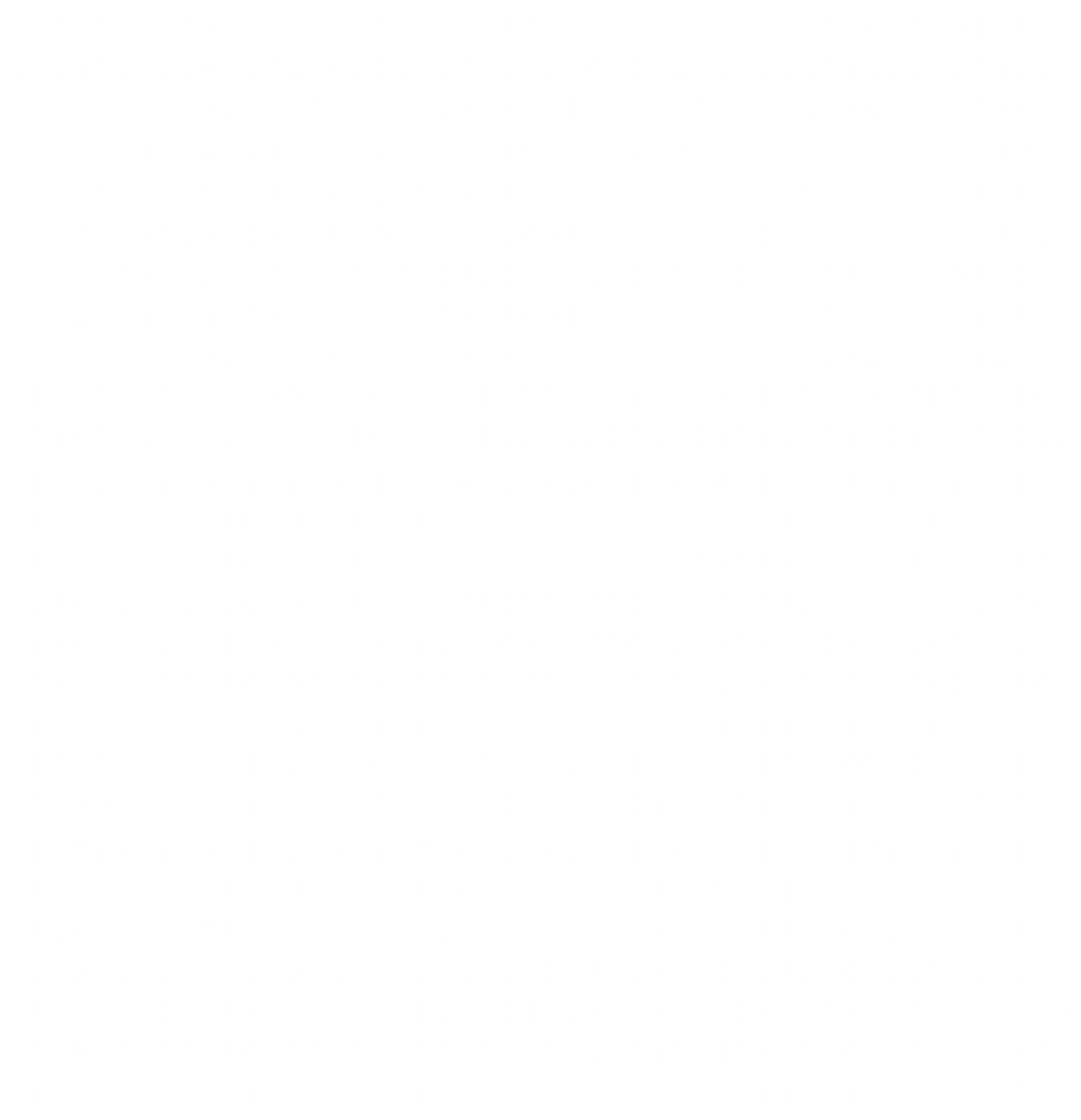 Bilag
#1
Indeholdt i opgavepakke 2
Ambitionstrappe - Inspiration til dialog om implementering af MeMo
Et bud på generiske trin, der kan guide MeMo-forløbet for henholdsvis modtagelse og afsendelse af post
Ressourcetræk for forretning
5
Afsend i MeMo og tilføj mulighed for at adressere andre myndigheder
4
4
Brug opmærkninger til at sortere post til fagsystemer, inkl. post fra andre myndigheder
Afsend i MeMo med opmærkninger, action buttons, aftaler, mm.
3
3
Brug opmærkninger til at sortere indkommende post i CVR-systemet
Afsend i MeMo med ekstra opmærkninger
2
2
Udvid kontaktstruktur med kontaktpunkter for øvrige myndigheder, der sender post til egen myndighed
Afsend i MeMo med samme indhold, som i dag
1
Tilpas eksisterende modtagersystemer, så de kan håndtere MeMo
1
Tilpas eksisterende afsendersystemer, så de fortsat kan sende i DP1/DP2 format (N.B. fungerer kun indtil 2023)
Modtagelse af post
Afsendelse af post
14
#2
Indeholdt i opgavepakke 0
Minimumskrav i forbindelse med omstilling
Modtagersystemer
Skal pege hen på den nye Digital Post-løsning
Skal opgraderes til at kunne modtage post i det nye meddelelsesformat (MeMo) fra go-live (august 2021)
Et af modtagersystemerne skal kunne modtage 99,5 mb.
Et af modtagersystemerne skal være et defaultsystem
Al post skal afhentes, og myndigheder skal opbevare posten i egne systemer
Der skal oprettes mindst ét kontaktpunkt, som afsenderen kan vælge, for hvert af de modtagersystemer, der skal afhente myndighedsrelateret post. 
Post sendt fra én myndighed til en anden myndighed uden angivelse af et kontaktpunkt, bliver opfattet som CVR-post og sendes til det system, der er angivet til at afhente virksomhedspost. 
Samme lovmæssige størrelsesbegrænsninger for at sende post som i dag
Afsendersystemer
Skal pege hen på den nye Digital Post-løsning. Man kan dog i en overgangsperiode på to år (frem til august 2023) sende i nuværende formater  
Skal understøtte det nye meddelelsesformat (MeMo) senest to år efter go live (senest august 2023)
Skal bruge de nye snitflader for kontaktstrukturen
Samme lovmæssige størrelsesbegrænsninger for at sende post som i dag
15
[Speaker Notes: Beskrivelser af mere specificerede krav kan findes i opgavepakke 3 og 4 i Digitaliseringsstyrelsens Implementeringsoverblik (DIO).]
#3
Indeholdt i opgavepakke 0
Det bliver nemmere for jer at fordele post fra andre myndigheder
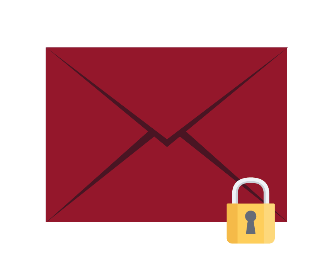 Myndighed B (modtager)
Kan automatisere eller optimere distributionen af post i myndigheden 
Kan reducere ressourcer til central postdistribution 
Undgår spildtid med forkert placerede henvendelser
Opnår øget GDPR-compliance i forhold til post med følsomme personoplysninger
Myndighed A (afsender)
Opmærker fx posten med:
SagsID og emne
Hvem posten vedrører
Hvem der skal modtage posten
#4
Indeholdt i opgavepakke 0
Mulighed for at give en bedre brugeroplevelse
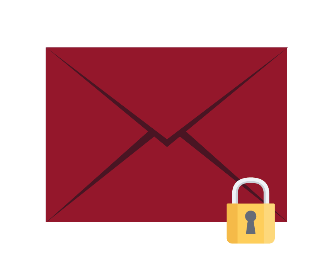 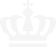 Borger eller virksomhed
Oplever en tydelig indikation af, hvad og hvem henvendelsen vedrører
Får optimeret muligheden for at sortere egen post uden at have åbnet den
Myndighed
Opmærker posten med:
Du skal vende tilbage 
Du skal udfylde noget 
Du skal huske noget 
At henvendelsen vedrører andre end dig (fx børn eller en kollega)
#5
Indeholdt i opgavepakke 0 og 5
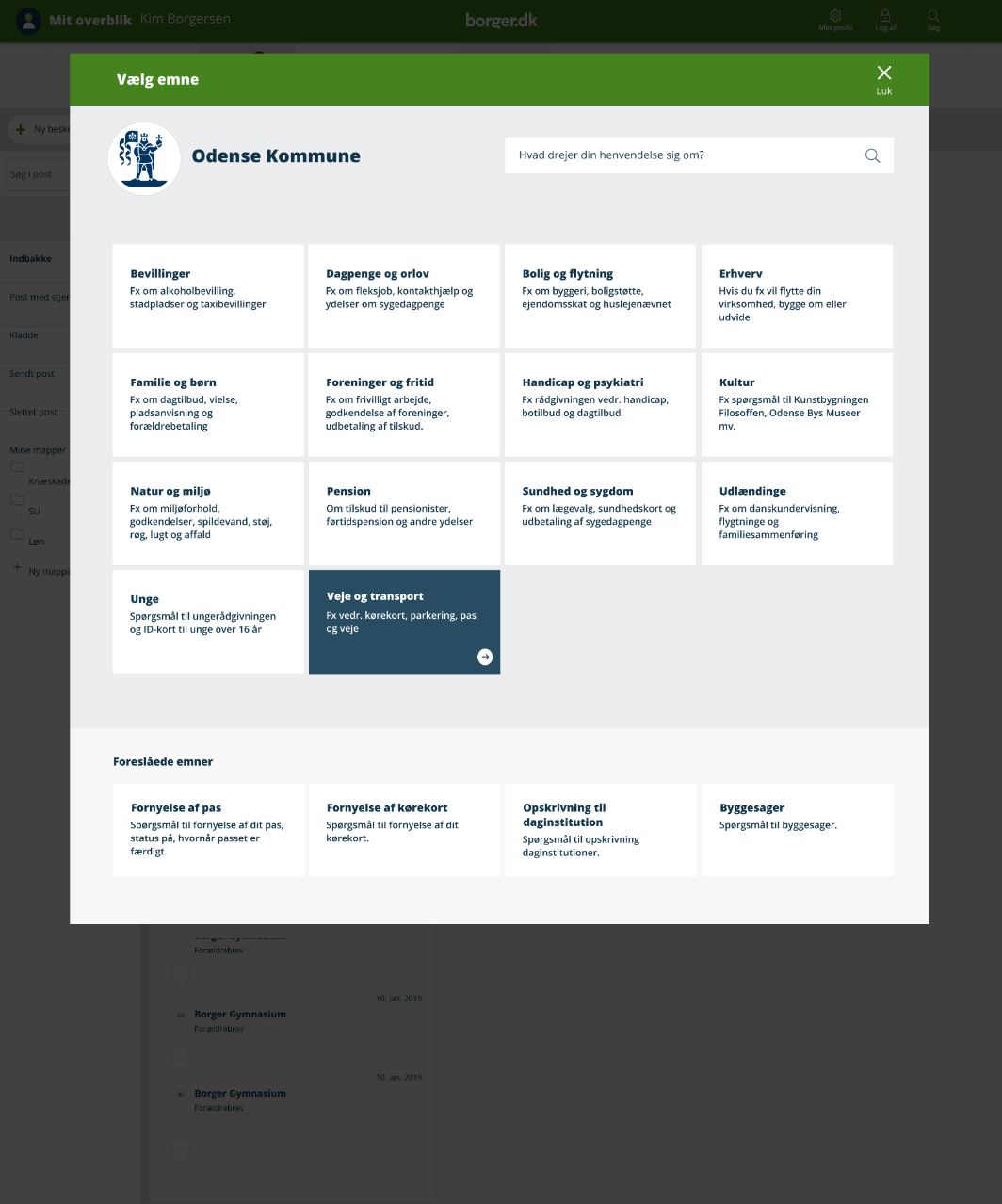 I kan opsætte en uddybende kontaktstruktur, så man manuelt kan klikke sig gennem en emnebaseret kontaktstruktur med korte informationstekster
PROTOTYPE
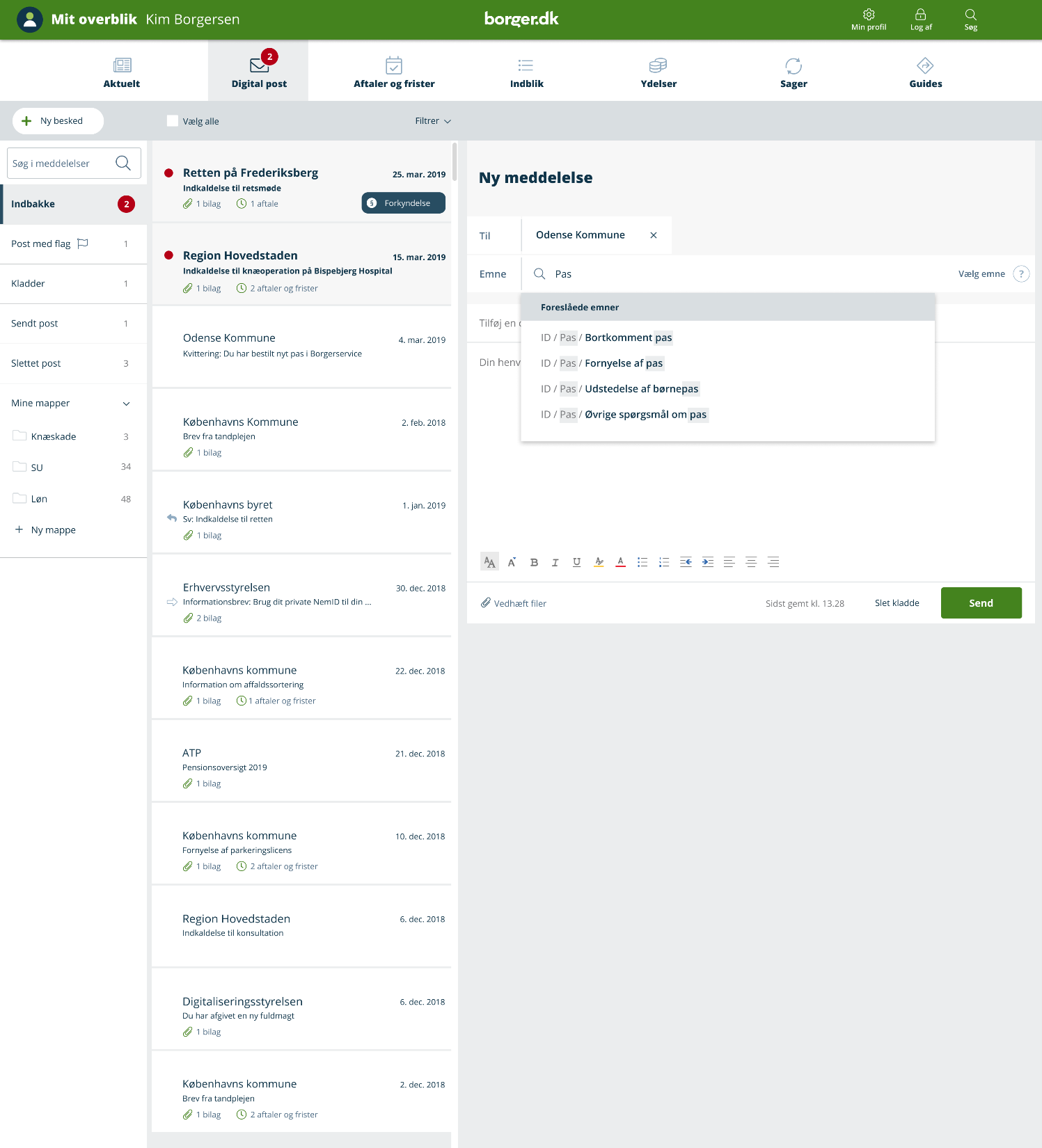 Det bliver nemmere at sende digital post korrekt til jer
Der er mulighed for at sætte søgeord på jeres kontaktpunkter, så borgere og virksomheder nemmere kan finde den rigtige modtager ved at skrive i søgefelterne
PROTOTYPE
[Speaker Notes: Meget stor forbedring ift. den gamle løsning]